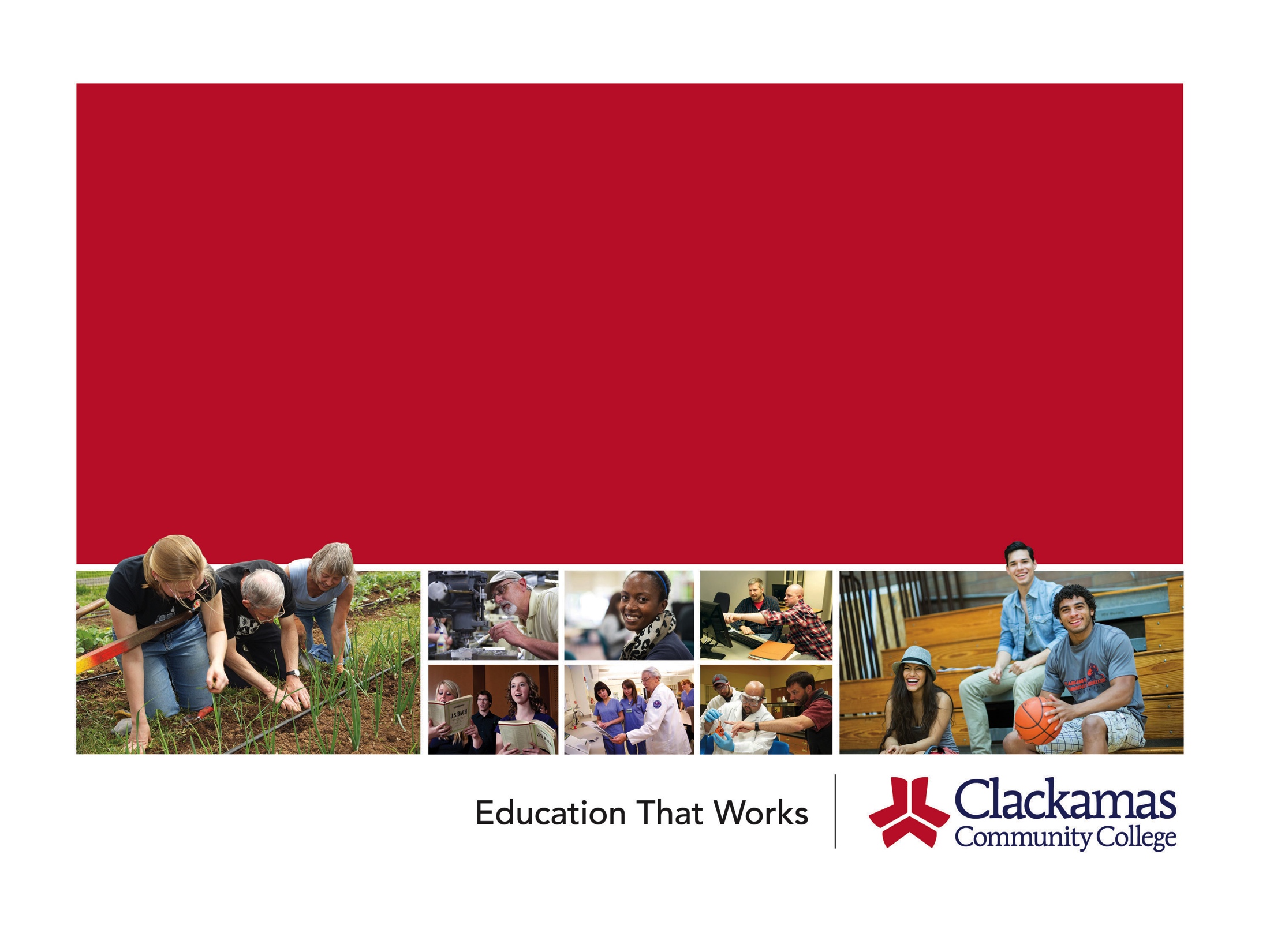 Curriculum Committee Orientation
[Speaker Notes: Updated 8-18-15, 2015]
Mission
In supporting the mission of the College, the Curriculum Committee oversees the quality and content of course outlines and transfer and non-transfer degree and certificate requirements in accordance with the policies and guidelines of the Northwest Commission of Colleges and Universities (NWCCU) and other relevant agencies. The committee provides guidance, advocacy, and oversight for curricular issues that are cross-departmental or institutional in scope and impact. The Curriculum Committee works with the Curriculum Office, Instructional Standards & Procedures (ISP) Committee, the Assessment Committee and other college entities as necessary.
Primary Functions
Provide oversight of all new or changed course outlines and program proposals to ensure that academic standards are maintained. 
Evaluate the impact of curriculum proposals on the College to assure that the curriculum offered is complementary and integrated. 
Approve or disapprove new or changed course outlines and programs, recommend quality and conformance to best curricular practice throughout the College. 
Establish, review and revise procedures and guidelines as needed to assure quality and conformance to best curricular practice throughout the College.
Course Outlines
Courses
New courses		
Edits
Inactivation
Reactivation
Related Instruction Certification
General Education Certification
New and Edited Courses
Must be reviewed by an outline review team
Three teams, separated by division
Each team has a lead
Each team reviews outlines within their division
The teams have their own processes of coordinating outline reviews and contacting outline submitters
New courses must also have Dean approval
Curriculum Office checks this information
Things to Look For
Typos
Contact hours to credits
Misleading terminology (ie: will learn)
Bloom’s Taxonomy
SLOs can be assessed
Library Resources
In most cases yes
Course Inactivation and Reinstatement
A course inactivation does not need to go to the review teams
Reactivations need to go through the course edit process
Dean approval is needed for a course inactivation or reinstatement
The department that is requesting the inactivation or reinstatement must present to curriculum committee
General Education and Related Instruction Certification
The outline must be approved by Curriculum Committee
After Committee approval the General Education or Related Instruction sub-committee will review the outline
The sub-committee will bring a recommendation to the full committee
The full committee will vote if the recommendation is to grant certification
Outline Review Resources
Course Revision Guidebook
Credit Hour Calculator
General Education Certification Checklist
Related Instruction Certification Checklist
New and Edited Programs
Dean approval required
 A representative presents new or edited programs to Curriculum Committee
Curriculum Committee votes on new program or program amendment
This is one of many approval steps for new programs
New programs cannot be advertised until approval has be granted by all appropriate parties (President’s Council, The Board, the state, NWCCU)
Suspended Programs
Dean approval required

 A representative presents why the program is to be suspended 

Curriculum Committee votes on program suspension

This is one of many approval steps for suspended programs
Informational Items
Zero Credit Courses

New NCTCs

Program Learning Outcome edits
Importance of Approvals
Curriculum Committee approvals affect many areas of the college, including:
Program offerings
Graduation services
Student planning
The Curriculum Office
Scheduling
Questions?